36-month resultsfrom SELUTION SFA Japan trial
Safety and efficacy of a novel sirolimus-coated balloon 
for the treatment of femoropopiteal lesions in Japanese population
Osamu Iida1), Yoshimitus Soga2) 
1) Osaka Keisatsu Hospital, Cardiovascular Division
2) Kokura Memorial Hospital, Department of Cardiology
Disclosure
Speaker Name: Osamu Iida, MD, PhD
-------------------------------------------------------------------------------------------------
I have the following potential conflicts of interest to report:
 　  Consulting: Abbott, Boston Scientific, Gore Medical, Kaneka Medix, Tokai 		    Medical, Nipro, Orbus Neich, Otsuka medical
      Employment in industry:
      Stockholder of a healthcare company:
      Owner of a healthcare company:
      Others (Honoraria): Boston Scientific, Canon, Cordis Japan, Gore Medical, Kaneka Medix, Tokai Medical, Orbus Neich, Otsuka medical Medtronic, Terumo, 

      I do not have any potential conflict of interest
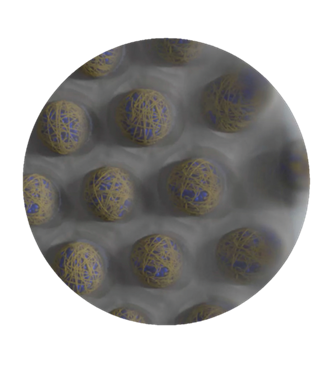 Background 1 | A Novel Sirolimus-coated Balloon
SELUTION SLR™ Drug Coated Balloon
Proprietary MicroReservoir Technology
Creation of MicroReservoirs combining sirolimus & biodegradable polymer
Sirolimus - a proven safe & effective cytostatic drug
Offering a wider therapeutic range
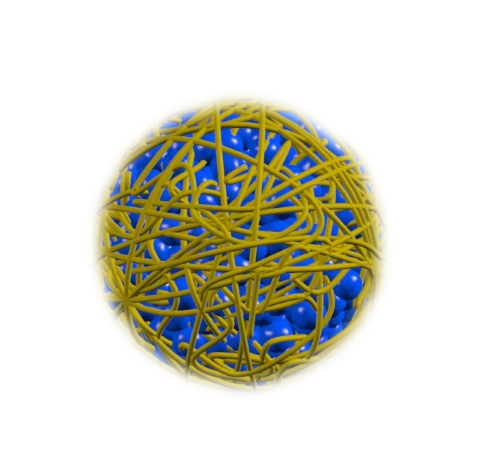 MicroReservoirs: Miniature Drug-Delivery
Consistent and predictable drug release 
Optimal size MicroReservoirs to achieve pharmaco- kinetic release profile comparable to best-in-class DES
Sustained therapeutic effect for up to 90 days
Cordis data on file
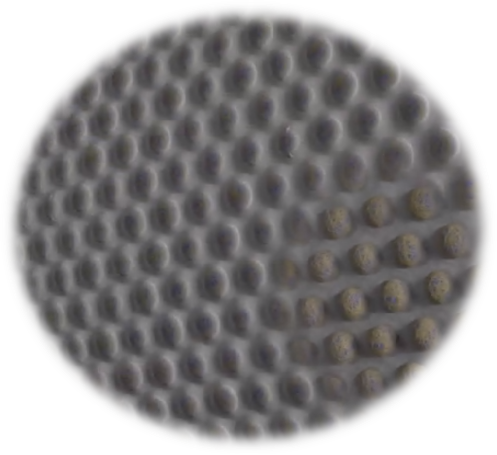 CELL ADHERENT TECHNOLOGY (CAT)™
Proprietary phospholipid technology which binds MicroReservoirs to the balloon surface 
Contains and protects micro-reservoirs during insertion and inflation
Enhances drug retention and bioavailability, allowing for a lower drug dose concentration on the balloon surface (1 μg/mm²)
Optimizes transfer of MicroReservoirs to the tissue and maximizes the cellular uptake of sirolimus
Background 2 | SELUTION SLR™ DCB in PAD-  Clinical Program
Extensive program consisting of 9 Studies and more than 1,800 patients
SELUTION SFA Japan: 36-Month Data Released for the First Time
Method 1 | Study Overview of SELUTION SFA Japan
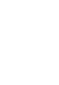 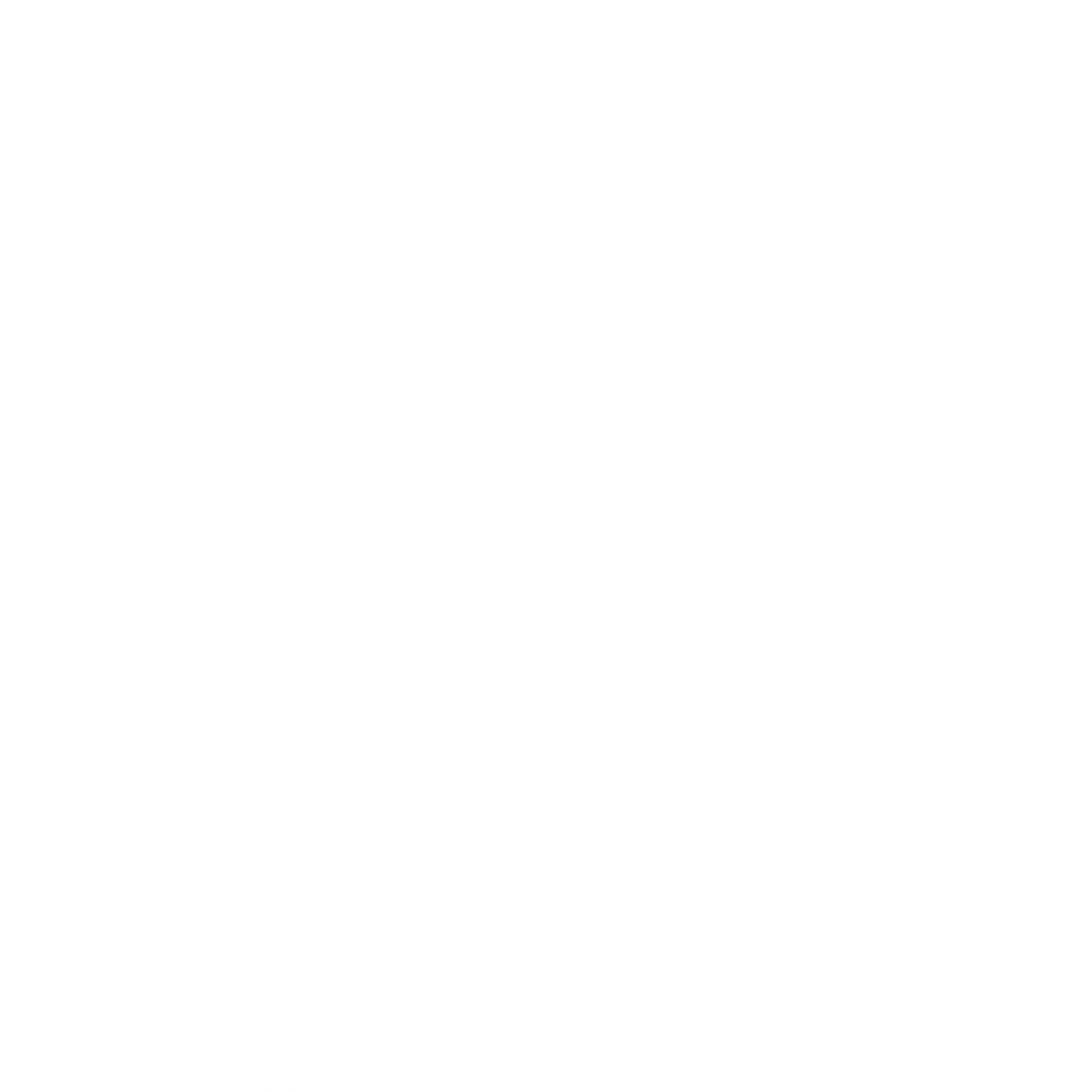 Japan Endovascular Treatment Conference,  Fukuoka city, Kyushu Japan; 
Clinical Events Committee and Data Safety Monitoring services provided by individula comittee (IC, VS, IR)
Method 2 | Investigators and Sites
* Principal Investigators
Method 3 | Inclusion/Exclusion Criteria
Method 4 | Statistical Assumptions
Results 1 | Patient Flow Chart
Procedure
SELUTION SLRTM DEB
Patients N = 134
5 Deaths
12M Follow-up
Completed N = 129 (96.3% Clinical FU)
1 Death
2 lost to follow-up 
3 patients withdrew
24M Follow-up
Completed N = 123 (91.8% Clinical FU)
5 Deaths 
5 lost to follow-up
 3 patients withdrew
36M Follow-up
Completed N = 110 (82.1% Clinical FU)
36M Follow-up
Completed clinical follow up or died  N = 121 (90.3% FU)
Results 2 | Patient and Lesion Characteristics
Results 3 | Procedural Characteristics
*	Per Core Laboratory assessment
¹	Device success: successful insertion, expansion, contraction, retrieval of the investigational device 
²	Procedural success: residual target lesion stenosis of 30% or less on visual inspection 
³	Clinical success: absence of MAE within 24 hours of the study procedure
Results 4 | Primary Endpoint – 36M Primary Patency
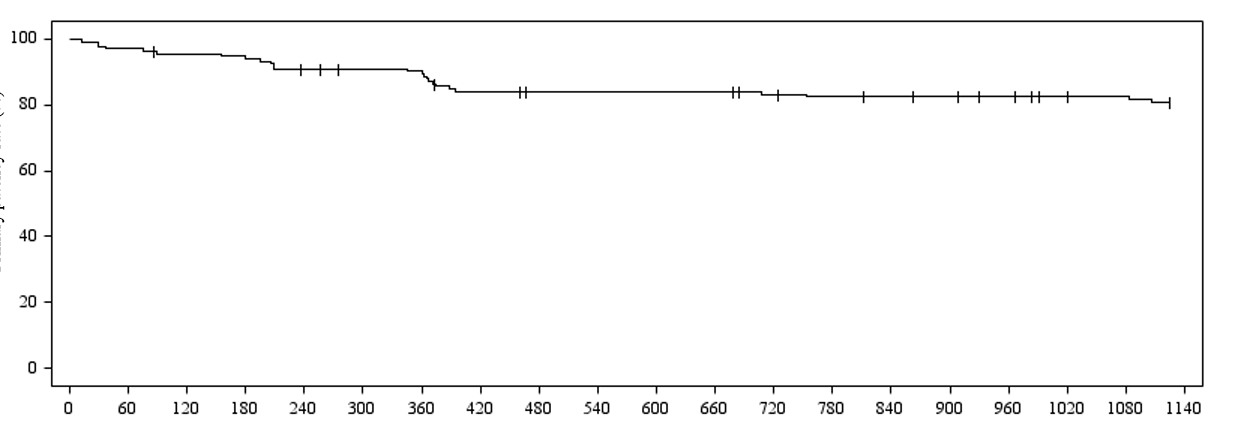 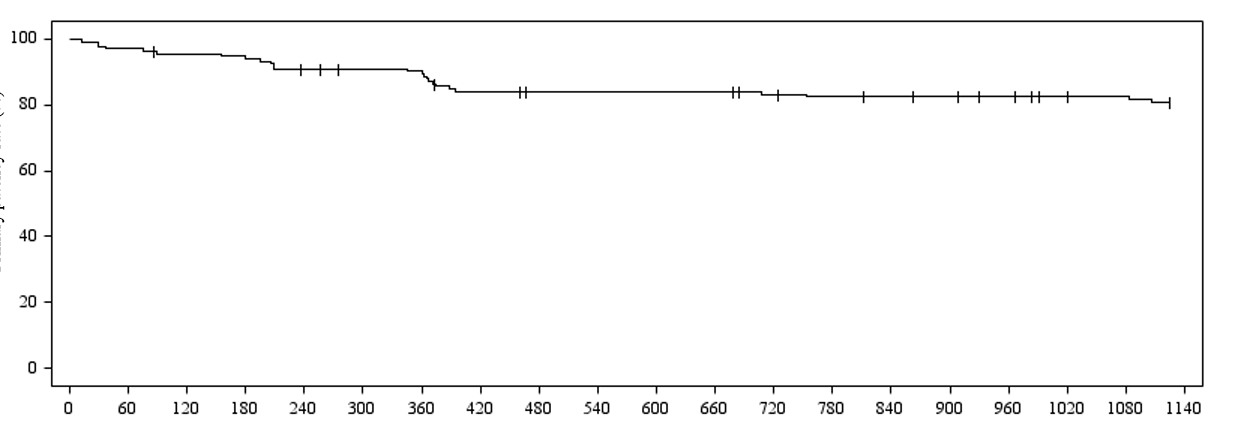 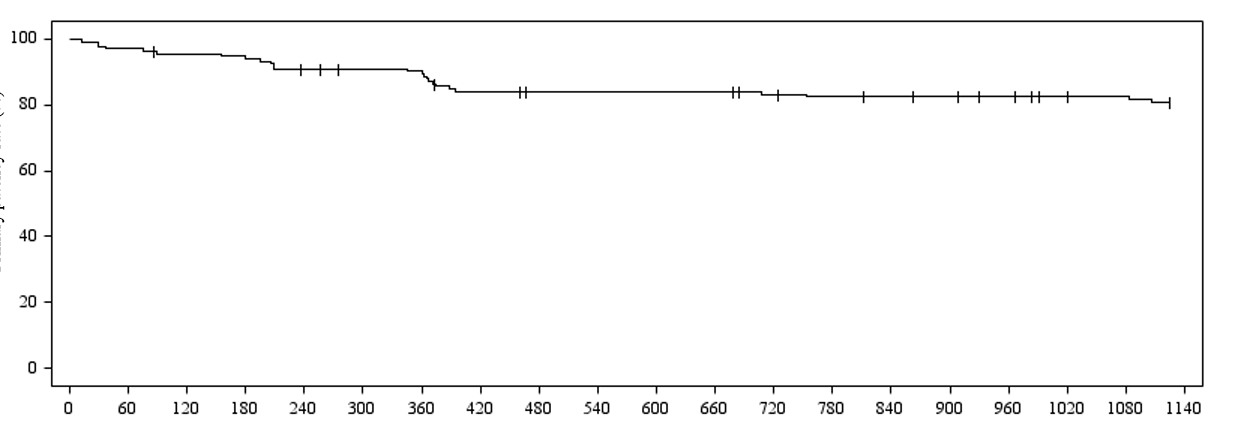 100
12 Months
87.9%
75
End of follow up window (36+1M)
80.6%
24 Months
83.2%
36 Months*
81.5%
50
Primary Patency (%)
25
0
1095
0
365
730
Days after procedure
* Cutoff date is set to 1125 days (relevant evaluation period of 1095 days + 30 days)
Results 5 | Secondary Endpoint – 36M Freedom from TLR
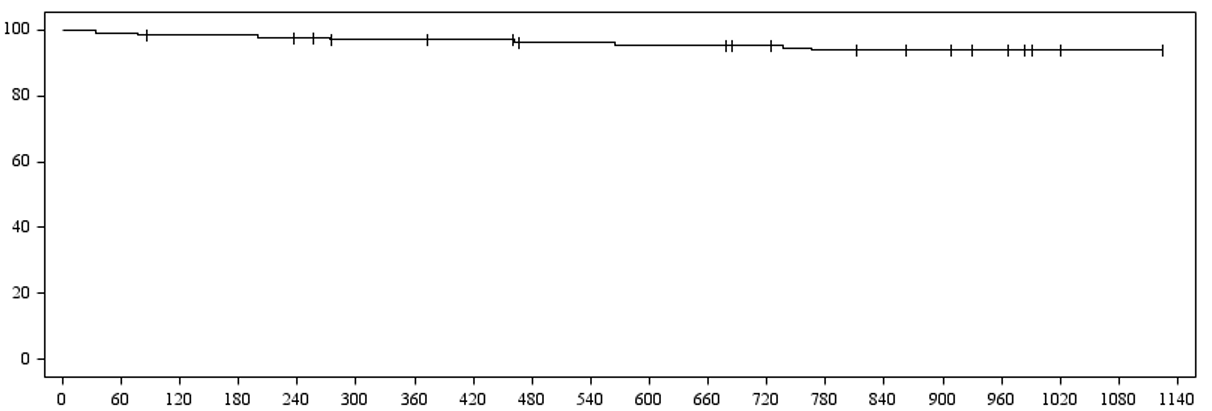 100
End of follow up window (36+1M)
93.8%
36 Months*
93.8%
75
12 Months
97.0%
24 Months
95.4%
50
Primary Patency (%)
25
0
1095
0
365
730
Days after procedure
* Cutoff date is set to 1125 days (relevant evaluation period of 1095 days + 30 days)
Results 6 | Safety and Efficacy Clinical Outcomes
* Cutoff date is set to 1125 days (relevant evaluation period of 1095 days + 30 days)
** Inclusion of events from the day of procedure to the reference date of the relevant evaluation period + 30 days
Results 7 | Rutherford Classification
Paired analysis based on 110 patients who have all the time points available
Improvements in Rutherford categories are maintained 
out to 36 months
RCC 4
RCC 3
RCC 2
RCC 1
RCC 0
Results 8 | Improvements in ABI Maintained up to 36 Months
Paired analysis based on 101 patients who have all the time points available
Improvements in ABI are maintained out to 36 months
Discussion | 36-Months Results of Paclitaxel versus Sirolimus DCB
Soga Y, Iida O, et al. J Endovasc Ther. 2020;27:946-955. 
Brodmann M, Oral Presentation LINC 2023
Conclusions
This is the 1st report of the 36-month outcomes of SELUTION SLR™ drug-eluting balloon in a real-world population currently treated with DCB in Japan. 
Excellent clinical outcomes, showing sustained benefits for patients over the long term
36-month primary patency was 81.5% and freedom from CD-TLR was 93.8%. 
Improvement in Rutherford classification and ABI are maintained up to 36-month
Studies in Europe and Japan confirm consistent results, demonstrating that the SELUTION SLR™ sirolimus DCB is a safe and effective option for treating patients with femoropopliteal disease.
Osamu Iida, MD, PhD, FACC